Тема урока:
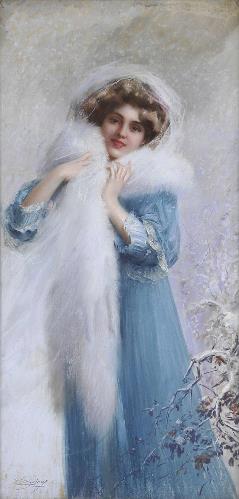 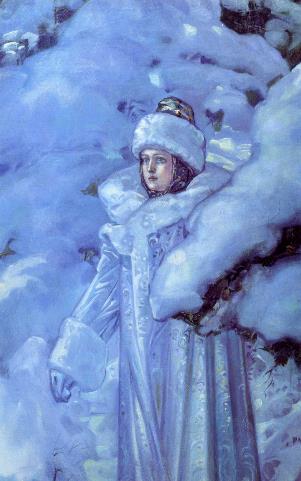 «Образы 
Зимы и Весны
в пейзажной лирике
Ф.И. Тютчева»
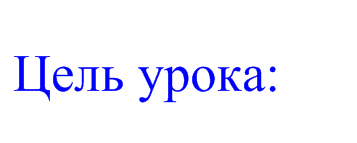 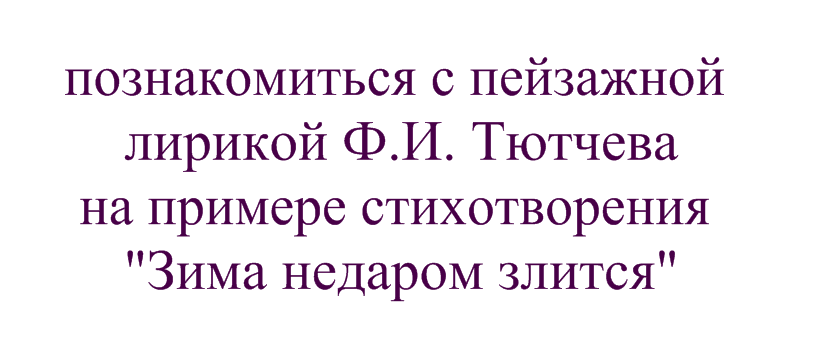 Познакомься с новым словом
Принуждать, заставлять
Больше, сильнее, крепче.
Не без основания, не без причины, не без цели.
Вопреки, против.
Заниматься чем-нибудь с усердием, работать, суетиться.
Шум, переполох, скандал
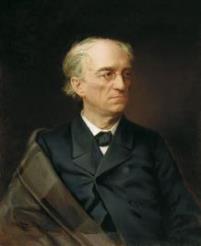 Узнай писателя
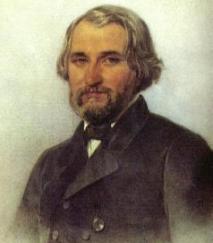 Иван Сергеевич Тургенев
Фёдор Иванович Тютчев
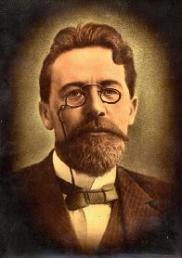 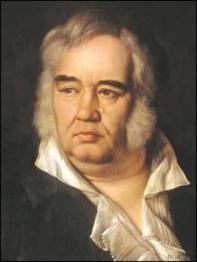 Антон Павлович Чехов
Иван Андреевич Крылов
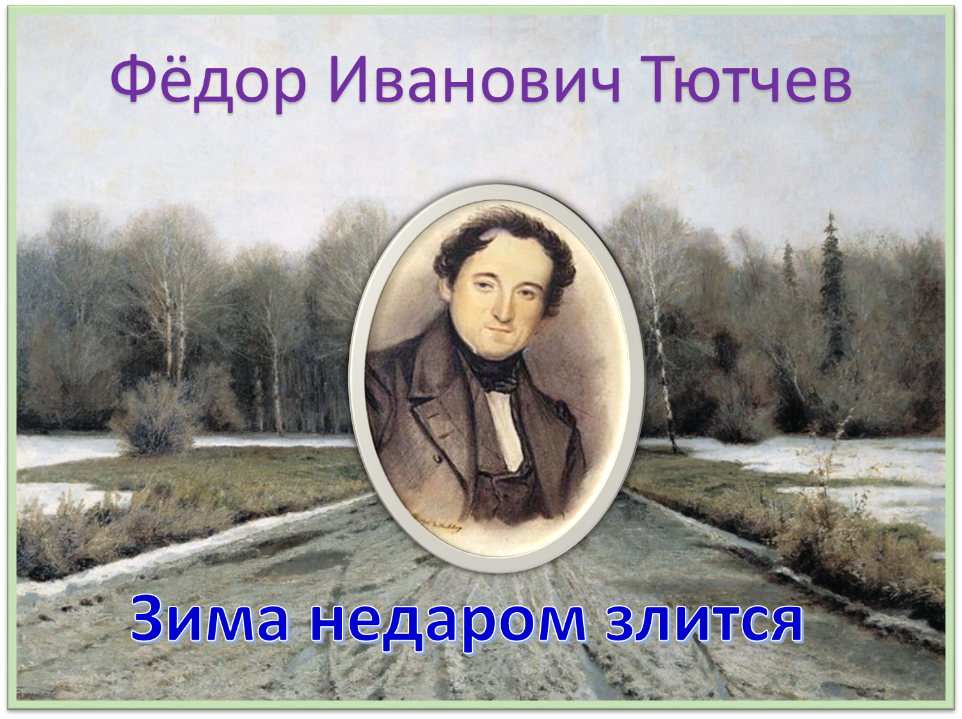 Лексический  винегрет
Троп
Аллитерация
Книга
Стихотворение
Лексический  винегрет
Описание
Рифма
Библиотека
Ассонанс
Лексический  винегрет
Эпитет
Звукопись
Каталог
Ритм
Лексический  винегрет
Пейзаж
Интонация
Словарь
Цветопись
Лексический  винегрет
Метафора
Олицетворение
Иллюстрация
Аннотация
Заполните таблицу, 
используя текст 
стихотворения
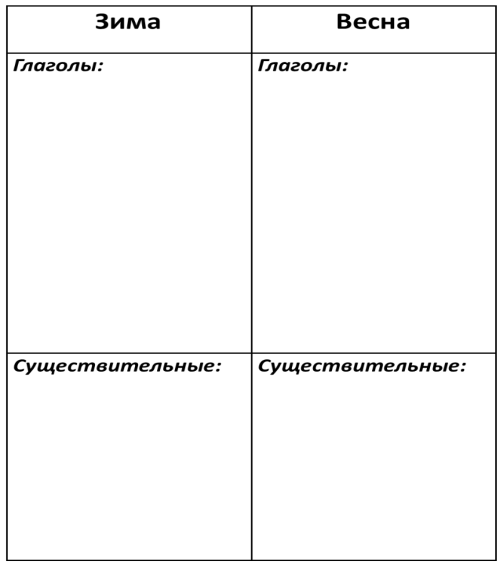 злится, прошла, хлопочет, ворчит, взбесилась, пустила
стучится, гонит, засуетилась, нудит, подняли, хохочет, шумит, умылася, стала
Зима недаром злится,
Прошла её пора —
Весна в окно стучится
И гонит со двора.

И всё засуетилось,
Всё нудит Зиму вон —
И жаворонки в небе
Уж подняли трезвон.

Зима еще хлопочет
И на Весну ворчит.













Та ей в глаза хохочет
И пуще лишь шумит...

Взбесилась ведьма злая
И, снегу захватя,
Пустила, убегая,
В прекрасное дитя...

Весне и горя мало:
Умылася в снегу
И лишь румяней стала
Наперекор врагу.
ведьма, снег, враг
жаворонки, трезвон, дитя
Решите кроссворд
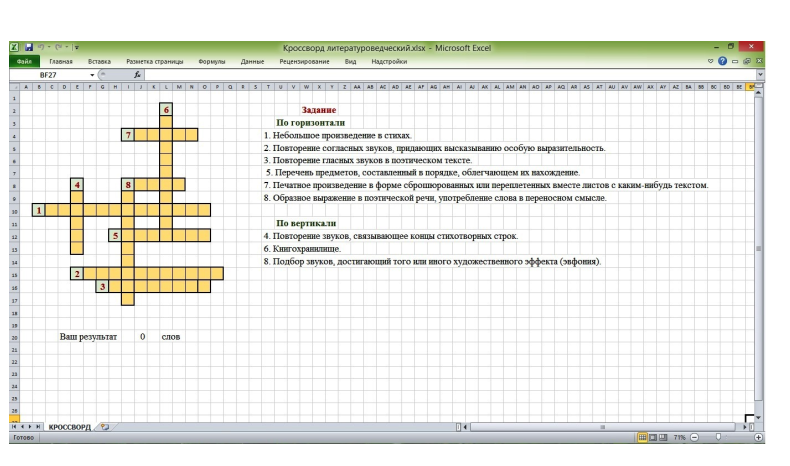 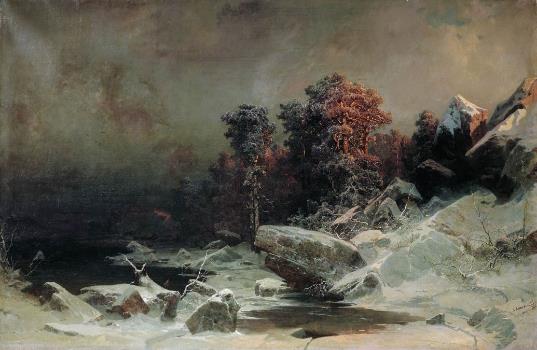 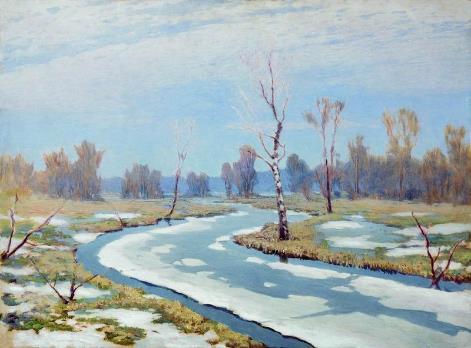 А
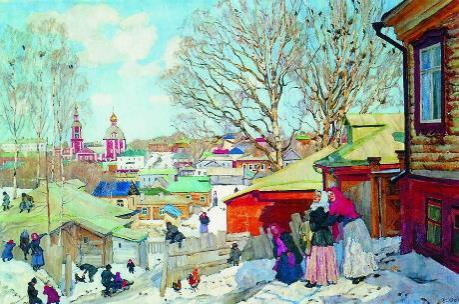 Арсений Иванович Мещерский.
«Зимний вечер в Финляндии».
1869 г.
Архип Иванович Куинджи.
«Ранняя весна».
1890 - 1895
Юон Константин Фёдорович.
«Весенний солнечный день».
1910